Poster Title
Author 1, Author 2, Author 3
{auth1,auth2,auth3}@miamioh.edu
mustang.cec.miamioh.edu
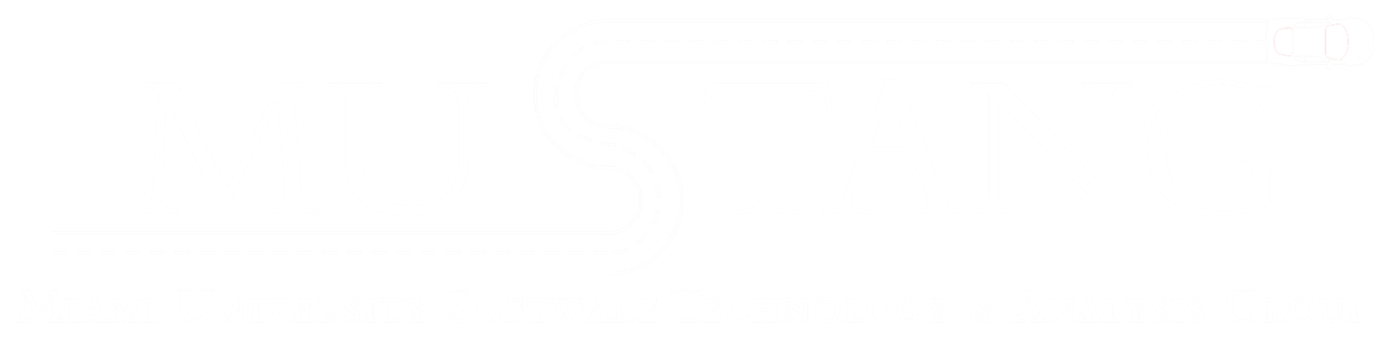 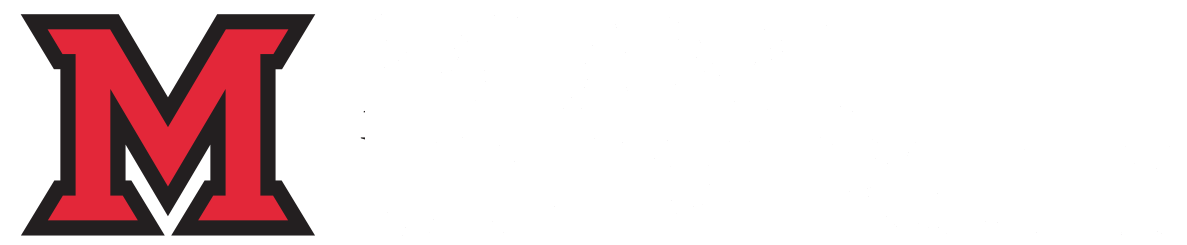 College of Engineering & Computing
Computer Science & Software Engineering
Section 1
Section 2
Section 4
Section 3
Section 5
Section 6